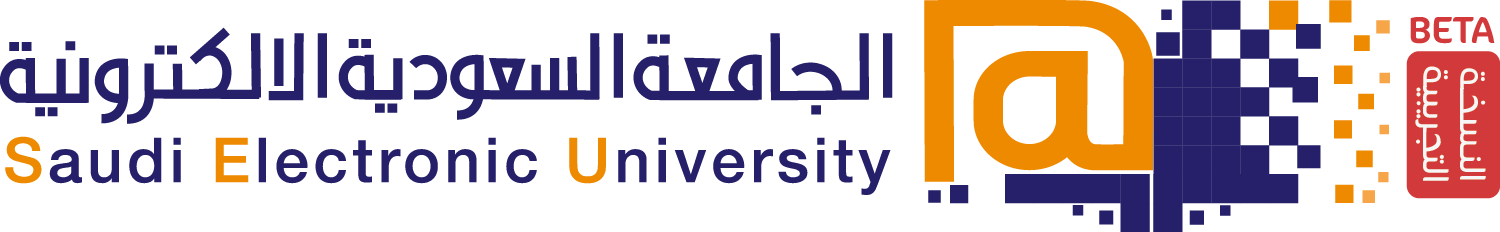 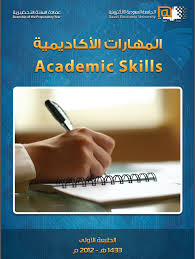 المهارات الأكاديمية
الوحدة الثانيه
مميزات أساليب التعلم
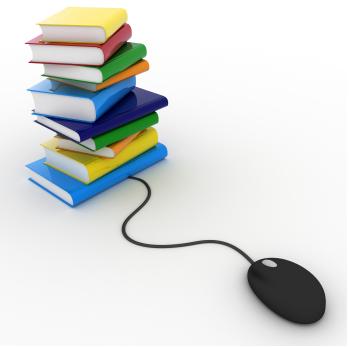 3
أهداف الوحدة:
يتوقع منك عزيزي الطالب، بعد دراسة هذه الوحدة، أن تحقق الاهداف التاليه:
● توضح المقصود بطرق التعلم غير الإلكترونية، و طرق التعلم الالكترونية.
● تتعرف مميزات طرق التعلم غير الإلكترونية.
● تبين سلبيات طرق التعلم غير الإلكترونية.
● تتعرف مميزات طرق التعلم الالكترونية.
● تبين سلبيات طرق التعلم الالكترونية.
● تقارن بين طرق التعلم غير الإلكترونية والالكترونية.
موضوعات الوحدة
طرق التعليم (التدريس) غير الإلكترونية (التقليدية) 
العرض المباشر
المناقشة
التعلم التعاوني.
طرق التعليم (التدريس) الإلكترونية
أنماط التعلم الالكتروني
وسائل التعلم الالكتروني
الأقراص المضغوطة
الكتب الالكترونية
مواقع التعلم الالكترونية
البريد الالكتروني
نظام بلاك بورد
ايجابيات طريقة التعلم الالكتروني
سلبيات طريقة التعلم الالكترونية
مقدمه:
يواجه متعلم اليوم الكثير من التحديات التي تعترض مسيرة حياته، والتغيرات السريعة التي طرأت على شتى مناحي حياته الاجتماعية والاقتصادية والسياسية والتربوية.
 مما جعل من الضروري على المؤسسات التعليمية على خلاف أنواعها ومستوياتها أن تواجه هذه التحديات بتبني وسائل تربوية معاصرة وأنماط غير مألوفة، وان تكيف نفسها وفق ظروف العصر ومقتنياته.
وبما أن العالم يعيش ثورة علمية وتكنولوجية كبيرة، كان لها تأثيرا على جميع جوانب الحياة، أصبح المتعلم مطالبا بالبحث عن أساليب ونماذج تعلمية جديدة لمواجهة العديد من التحديات على المستوى العالمي من أهمها :
زيادة الكم المعلوماتي في جميع فروع المعرفة، مما أدى إلى ظهور أنماط تعلم جديدة قائمة على التقنية الحديثة، لتساعد المتعلم في التعلم في المكان الذي يريده وفي الوقت الذي يفضله دون الالتزام بالحضور إلى قاعات الدراسة في أوقات محددة.
لذا يمكن تصنيف أساليب التعليم (التدريس) الى :
طرق التعليم (التدريس) غير الإلكترونية (التقليديه) 

طرق التعليم (التدريس) الإلكترونية
أولاً: طرق التعلم غير الالكترونيه (التقليدية ) :
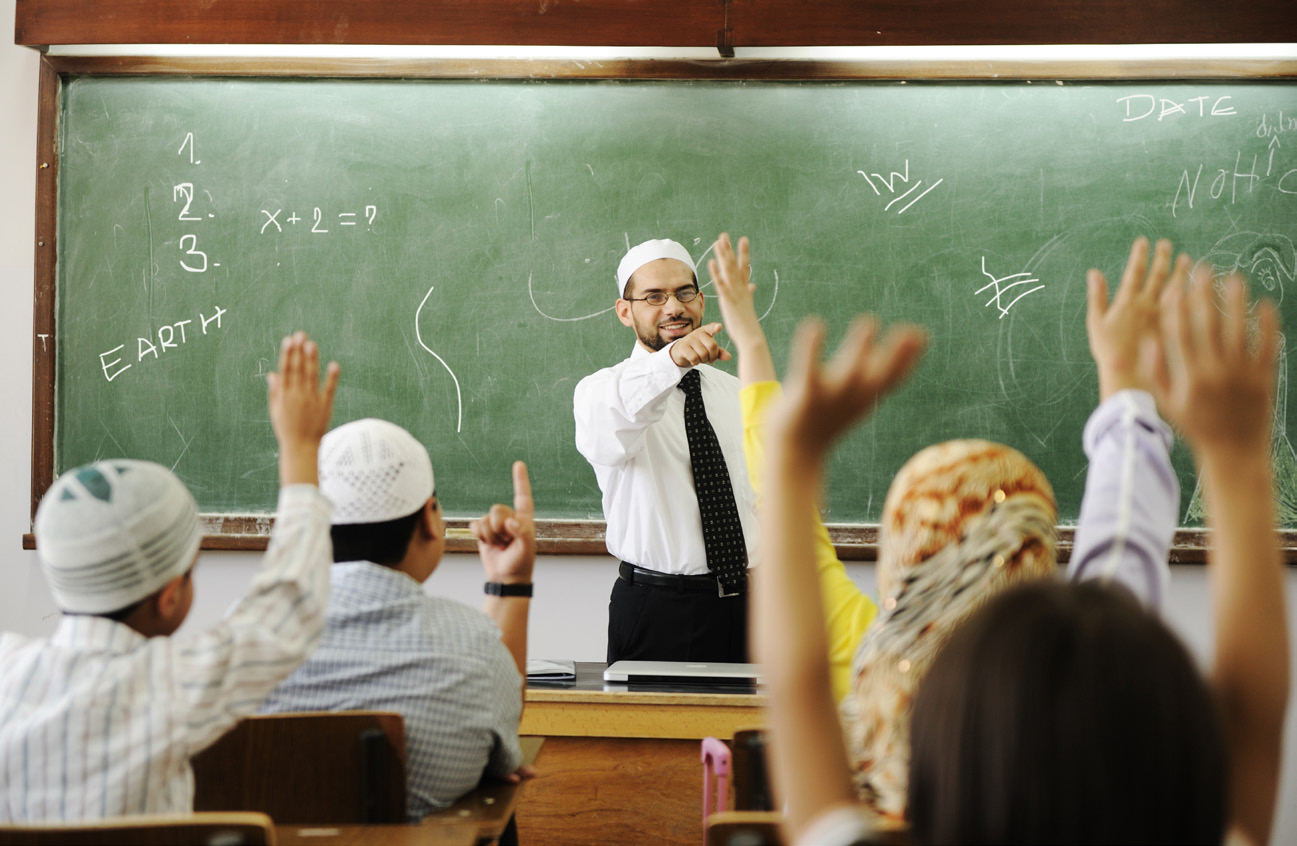 طرق التعليم غير الالكترونيه (التقليديه):
وهي الطرق التي يُعتمد فيها على الثقافة التقليدية والتي ترتكز على إنتاج المعرفة، بحيث يكون المعلم هو أساس عملية التعلم، وتعتمد هذه الطرق في الغالب على شرح المعلم وفعاليته الإلقائية.
ركائز طرق التعلم التقليدي:
المعلم (المصدر الأساسي للتعلم)
المتعلم
المعلومة
نشاط جماعى (1)
ما أهم طرق التعليم الغيري الالكترونى؟
أهم طرق التعلم غير الالكترونى ( التقليدى):
العرض المباشر (المحاضرة)
المناقشة (الحوار)
التعلم التعاوني
نشاط جماعى (2)
تكلم عن إحدى طرق التعليم الغيري الالكترونى مع ذكر سلبياتها ،ايجابياتها.
العرض المباشر (المحاضرة)
هو عملية اتصال شفوي بين شخص واحد ومجموعة أخرى من الأشخاص 

-  يتولى فيها المحاضر مسؤولية الاتصال من جانب واحد.
-  طريقة يتم فيها نقل المعرفة ومساعدة الطلبة على تنظيمها وتسلسلها بشكل يساعدهم في إدراك أو فهم العلاقات بين أجزائها 
السمة المميزة لهذه الطريقة هي الدور المهيمن للمعلم على النشاط داخل غرفة الصف.
 دور الطلبة في هذه الطريقة هو استقبال ما يقدمه المعلم من معلومات واستذكارها فيما بعد حتى يتمكنوا من إدراكها.
خطوات التدريس المباشر (المحاضرة)
1. إخبار الطلبة بما هو متوقع منهم أن يتعلموه.
2. تسمية الموضوع الجديد (مفهوم أو تعميم أو مهارة) وكتابة الاسم بشكل واضح .
3. التأكد من تذكر الطلاب للمتطلبات السابقة لموضوع الدرس وإتقانها وذلك من خلال التقويم القبلي.
4. تقديم صيغة لفظية لموضوع الدرس (تعريف المفهوم، أو نص التعميم، أو خطوات خوارزمية) .
5. تقديم أمثلة متنوعة على موضوع الدرس.
6. تقديم أمثلة للمفهوم أو تمارين متنوعة على التعميم أو برنامج تدريبي على الخوارزمية لاكتساب المهارة.
7. التقويم البعدي لمعرفة مدى تحقق الأهداف.
إيجابيات طريقة العرض المباشر (المحاضرة):
طريقة العرض المباشر تعتبر من أقدم طرائق التدريس وهناك الكثير من الانتقادات حولها، إلا أنها من أكثر طرائق التدريس انتشاراً وذلك لما تتمتع به من إيجابيات نذكر أهمها:
تقديم كمية كبيرة من المعلومات في وقت قصير فتمكن المعلم من تغطية مفردات المادة في وقت مناسب .
لا تحتاج لجهد كبير في الإعداد مقارنة مع الطرائق الأخرى .
تزود الطلبة كافة قدراً متساوياً من المعلومات العلمية .
يمكن استخدامها مهما كانت إمكانات المدرسة شحيحة .
سهولة ضبط الصف وفرض الهدوء والنظام داخل الغرفة الصفية .
سلبيات العرض المباشر:
الدور السلبي للمتعلم مقارنة مع الطرائق الأخرى .
قد لا تكون مناسبة إذا كان المطلوب تحقيقه هو تنمية المهارة العملية أو تنمية التفكير وحل المشكلات .
يصعب على المعلم مراعاة الفروق الفردية عند استخدامه للعرض المباشر .
قد تكون مملّة خصوصاً إذا كانت مدة العرض طويلة ولم تكن مشوقة .
لا تساعد على الاحتفاظ بالمعلومات لمدّة طويلة
المناقشة (الحوار)
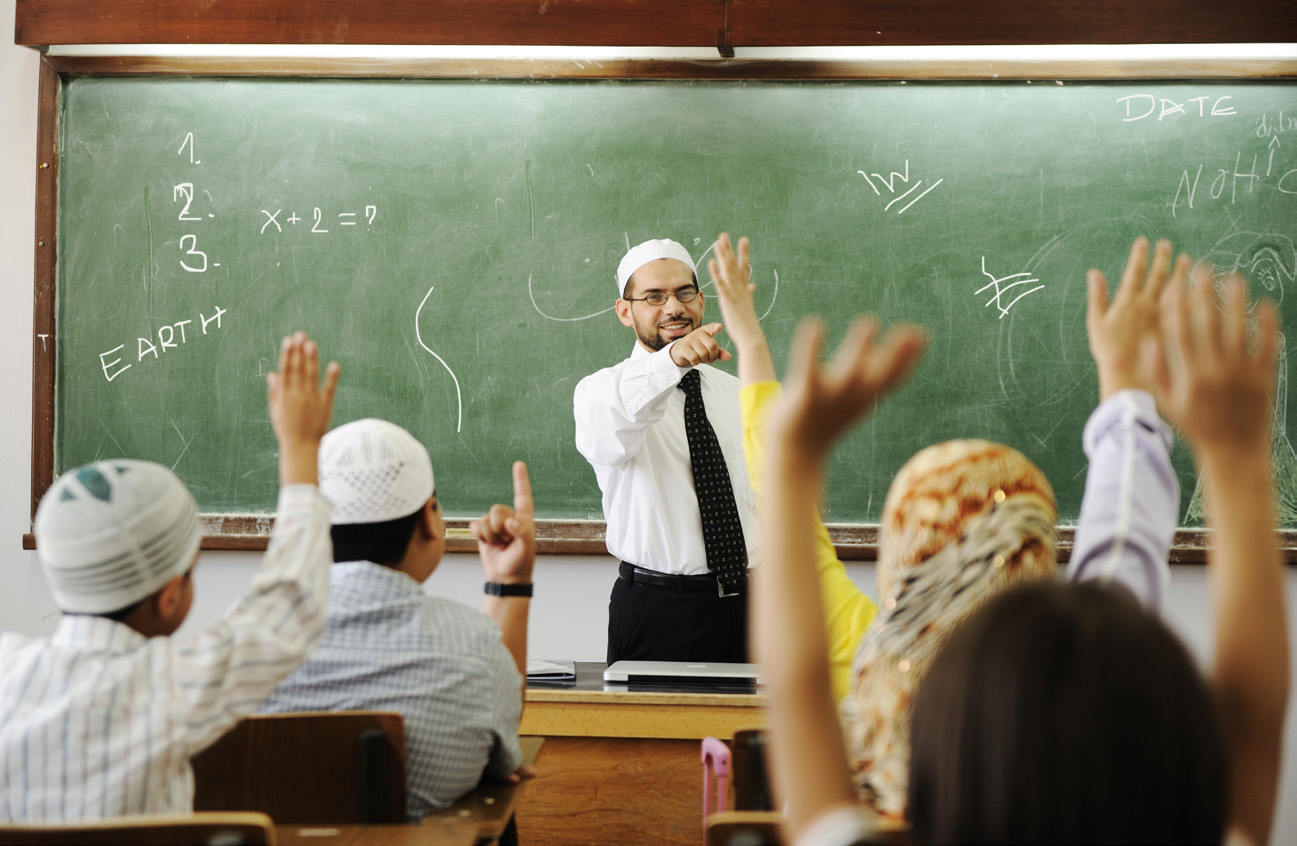 المناقشة عبارة عن حوار شفوي بين المعلم وطلبته بحيث تضمن اشتراك الطلبة إيجابياً في عملية التعلم والتعليم .
وفي هذه الطريقة يجري تبادل للآراء والأفكار وتفاعل الخبرات بين الطلبة والمعلم
وتقوم هذه الطريقة على أساس أن الأسئلة والمناقشات تتم بين كافة أطراف العملية التعليمية التعلمية .
قد يدير النقاش أحد الطلبة ويكون دور المعلم هو المراقبة عن بعد فلا يشارك في النقاش ولا يدير الحوار .
خطوات اسلوب المناقشة والحوار
1. ما قبل المناقشة: 
 	حيث يتم اختيار موضوع النقاش و إعطاء خلفية للطلبة حوله ويمكن أن يخبر المعلم طلبته بموضوع النقاش مسبقاً ليتم الاستعداد له وجمع المعلومات. كما يتم تحديد أهداف المناقشة بدقة واختيار محاورها .
 
2. إثناء المناقشة:
	حيث يتم عرض محاور النقاش واحداً تلو الأخر ليتم الحوار حوله ، ويحدد المعلم خلال النقاش الأسلوب الذي سيتم اتباعه .

3. ما بعد المناقشة:
	يتم الاتفاق على بعض النقاط حول كل محور من محاور النقاش يتم تدوين تلك النقاط ليطلع عليها جميع الطلبة ثم ينتهي الأمر بإجراء عملية التقويم .
إيجابيات طريقة المناقشة:
تنمية ثقة الطالب بنفسه.
تنمية القدرة على التفكير الناقد ، والتعبير عن الرأي، والقدرة على التواصل .
تفعيل دور الطالب ليصبح أكثر إيجابية في عملية التعلم والتعليم .
يتعلم الطلبة من بعضهم خلال عملية النقاش .
تبصّر المعلم بخلفية الطلاب وحدود معرفتهم وسلوكاتهم .
تدرب الطلبة على احترام رأي الآخر والتراجع عن رأيهم إذا رأوا غيره أصح منه.
سلبيات طريقة المناقشة:
تحتاج لوقت طويل في عرض المادة .
بعض الأهداف لا تصلح طريقة المناقشة لتدريسها.
قد يسيطر بعض الطلبة على النقاش أو قد يسيطر المعلم على النقاش .
تحتاج لمهارة عالية من قبل المعلم لضبط الصف .
لا تصلح هذه الطريقة إذا كانت أعداد الطلبة كبيرة ، كما لا تصلح إذا كان مستوى الطلبة منخفضاَ .
التعلم التعاوني
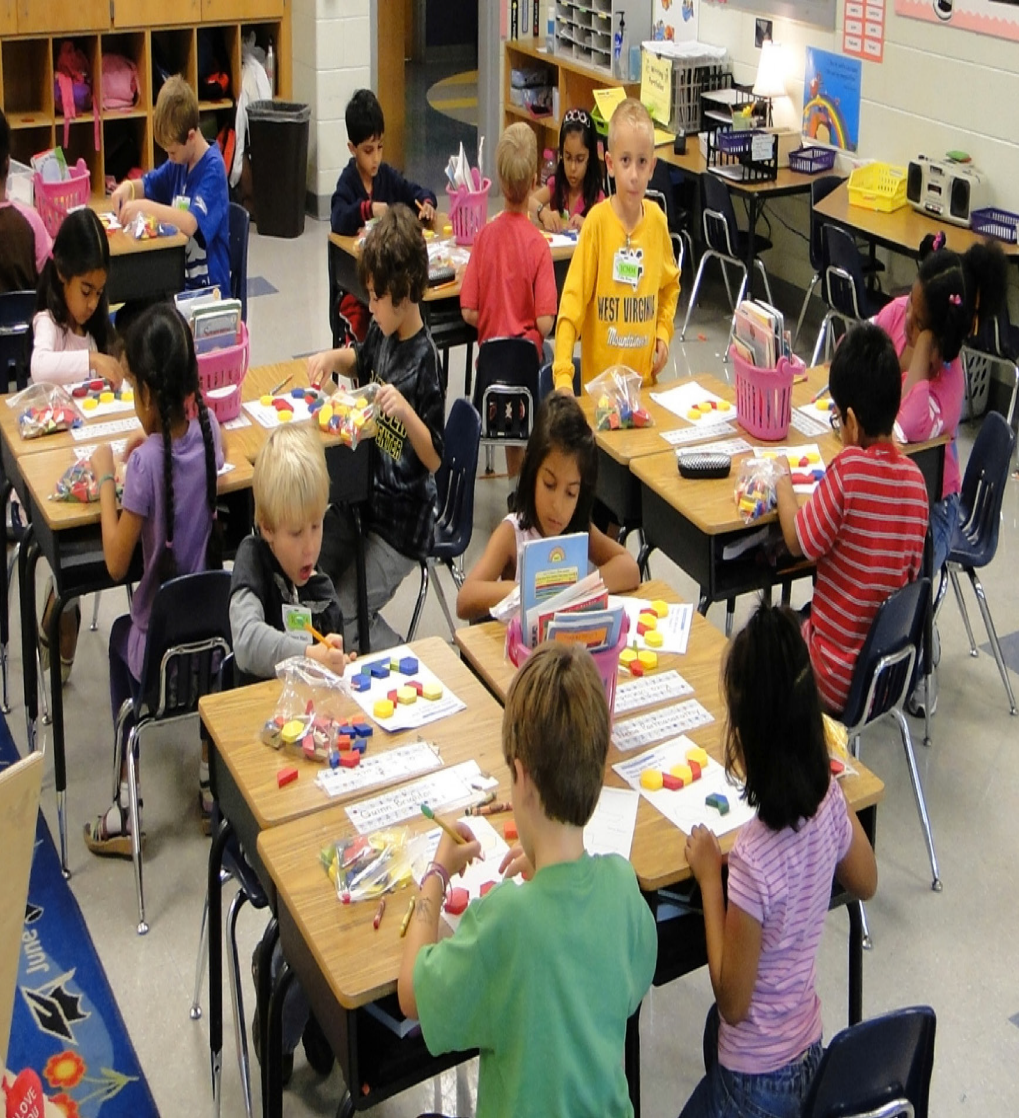 يقصد بالتعلم التعاوني أن يعمل الطلبة في مجموعات أو في أزواج لتحقيق أهداف التعلم.
تتعاون كل مجموعة معاً في تعلم خبرة علمية أو اكتساب مهارة أو الإجابة عن سؤال حيث يسهم كل فرد في المجموعة بما يمتلكه من قدرات أو بما يحفظه من معلومات لتحقيق المطلوب من المجموعة .
خطوات تنفيذ التعلم التعاوني
اختيار موضوع الدرس وتوضيح الأفكار الرئيسة للطلبة وتوضيح المهام المطلوبة من كل مجموعة وكيفية تنفيذ تلك المهام .
تقسيم الطلبة إلى مجموعات صفية حسب طبيعة المهام التي سيقومون بتنفيذها ، ويفضل أن تكون المجموعات غير متجانسة ، لتكون الأدوار مكملة لبعضها البعض .
إفساح المجال للمجموعات لتنفيذ ما هو مطلوب منهم وتحديد مدّة زمنية لذلك .
بعد الانتهاء من تنفيذ المطلوب تعرض كل مجموعة عملها ويتم تحديد المجموعة المتميزة عن بقية المجموعات .
يمكن أن يقوم المعلم بعملية التقويم الفردي للتأكد من أن كل طالب تحقق عنده الهدف أو الأهداف المطلوبة
إيجابيات التعلم التعاوني :
1. وجود هدف مشترك للمجموعة.
2. التنافس في التعلم التعاوني يكون بين المجموعات .
3. تنمية الثقة بالنفس والسمات القيادية وتطوير مهارات التواصل والعمل ضمن فريق والرغبة في التعاون .
4. تطوير الحس بالمسؤولية تجاه الذات وتجاه المجموعة .
5. تنمية التفكير الناقد والتقويم الذاتي.
6. يزيد التعلم التعاوني من دافعية للطلبة نحو التعلم كما يفعّل دوهم ، ويدوم التعلم في ذهن المتعلم لمدّة أطول .
سلبيات التعلم التعاوني :
قد يحتاج لوقت طويل مقارنة مع غيره.
قد يعتمد أعضاء المجموعة على متعلم أو متعلمين ليؤديا العمل دون غيرهم.
قد يتحول النقاش والعمل داخل المجموعة إلى فوضى ويشوش على الآخرين.
قد يشعر بعض الطلبة بالضعف أمام زملائهم.
قد يكون التعلم التعاوني منصفا للطالب الضعيف والمتوسط على حساب الطالب المتميز.
قد لا يصلح إذا لم تكن البيئة الصفية مهيأة أو أعداد الطلبة كبيرا .
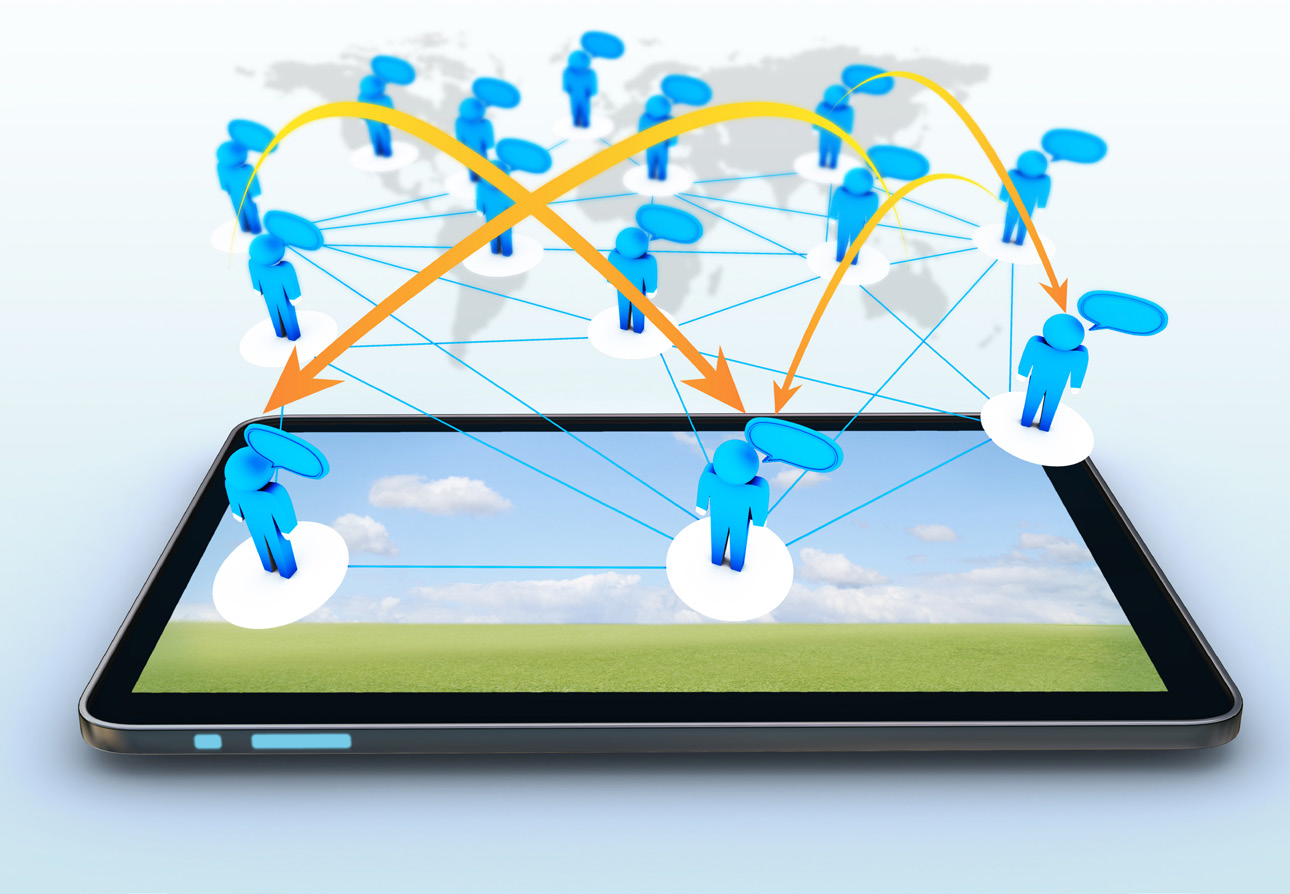 ثانياً: طرق التعلم الالِكترونية
وهي الطرق التي تهدف إلى إيجاد بيئة تفاعلية غنية بالتطبيقات المعتمدة على تقنيات الحاسب الآلي والشبكة العالمية للمعلومات، وتمكّن الطالب من الوصول إلى مصادر التعلم في أي وقت ومن أي مكان.
يعتمد التعلم الإلكتروني أساسا على الحاسوب والشبكات في نقل المعارف والمهارات، وتضم تطبيقاته 
التعلم عبر الويب 
التعلم بالحاسوب 
غرف التدريس الافتراضية 
التعاون الرقمي
 ويتم تقديم محتوى الدروس عبر 
الإنترنت 
الأشرطة السمعية 
الفيديو 
الأقراص المدمجة
 والبريد الالكتروني.
أنماط التعلم الالكتروني
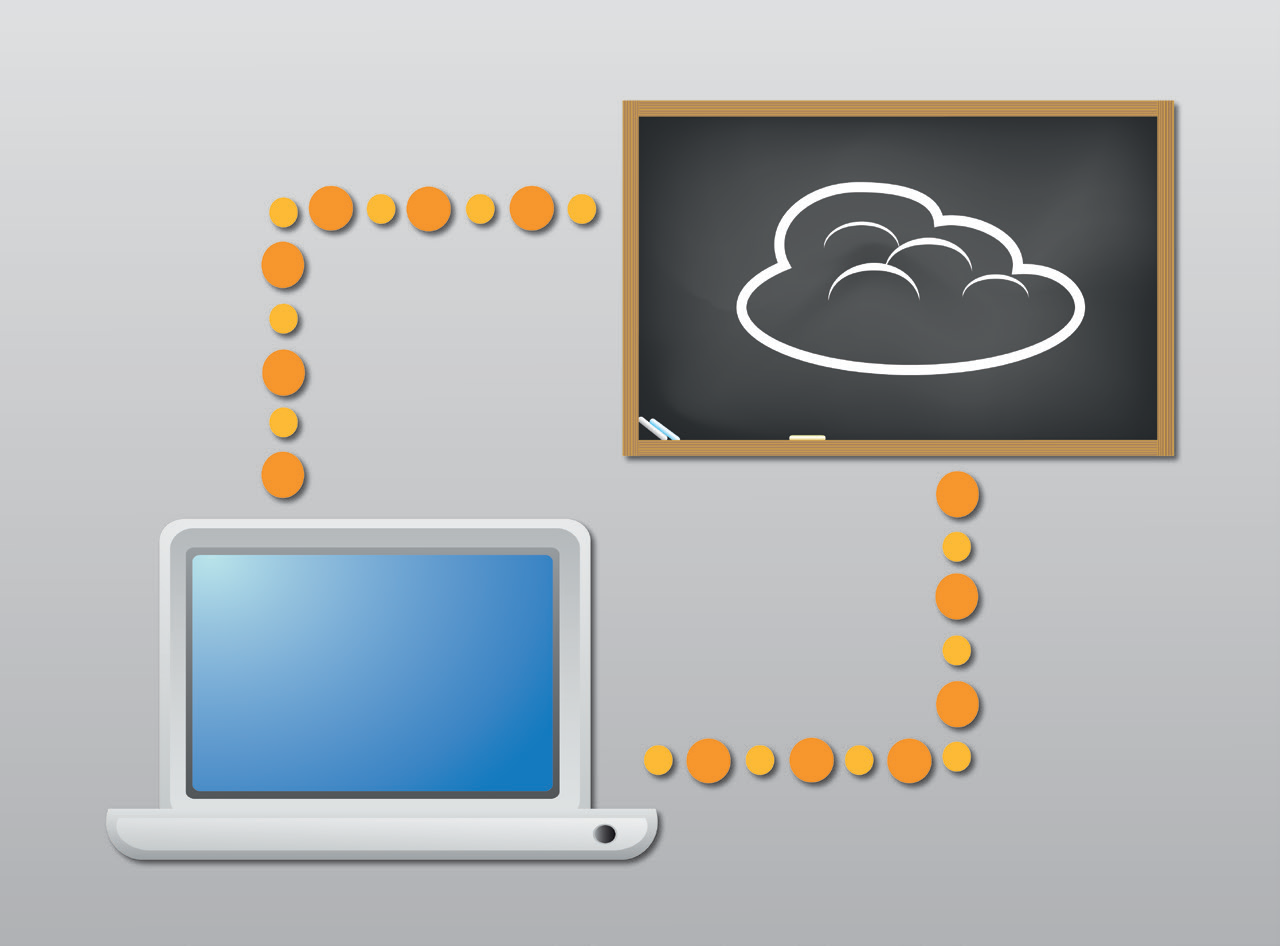 التعلم المتزامن :




هو التعلم الذي تتواصل به أطراف العملية التعليمية المختلفة في آن واحد، مما يجعله أقرب إلى حد ما إلى الطريقة التقليدية.
التعلم غير المتزامن :
وفيه تكون المادة العلمية متاحة على الشبكة لكل شخص كي يتعامل معها وفقاً لوقته وسرعته الشخصية.
نشاط جماعى (3)
إذكر أهم وسائل التعليم الالكترونى مع الشرح باختصار.
وسائل التعلم الالكتروني
الأقراص المضغوطة
الكتب الالكترونية
مواقع التعلم الالكترونية
البريد الالكتروني
نظام بلاك بورد
الأقراص المضغوطة
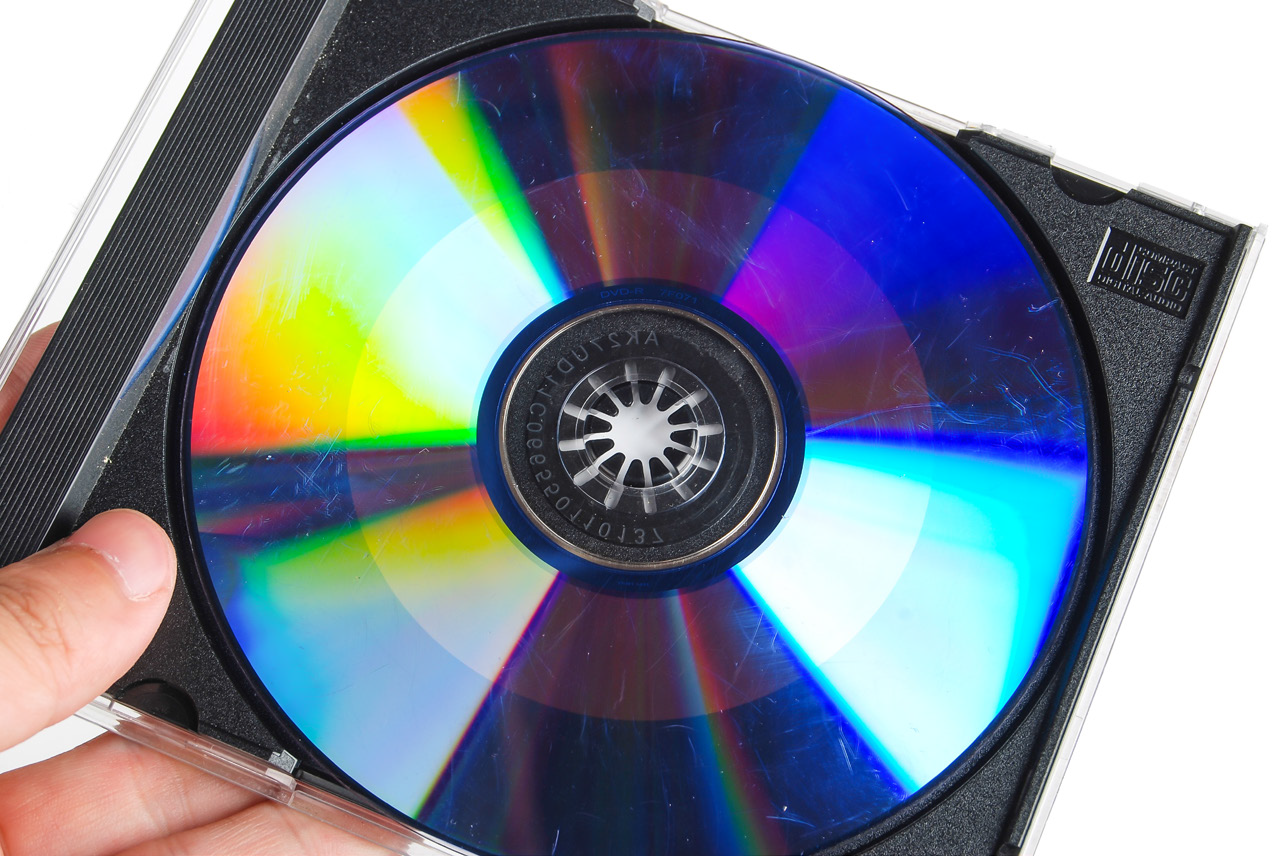 وهي وسيلة فعالة جدا في هذا النوع من التعلم وذلك لعدة مميزات:
•السعر المنخفض والتكلفة المتاحة للجميع
• كمية المعلومات التي يمكن الحصول عليها قد تصل إلى المئات أو الآلاف من الكتب.
• يمكن أن تحوي برامج تطبيقية لعمل المحاكاة والرسوم.
الكتب الالكترونية
ولها عده مميزات :
حماية حقوق الناشر أو المؤلف.
يمكن نقلها في الذاكرة المتنقلة كالفلاش، وهذا يتيح للمتعلم التعلم في أي وقت وآي مكان.
مواقع التعلم الالكترونية
ولها عده مميزات :
التفاعلية في التعلم: ينجز الأساتذة الدروس من خلال أجهزتهم الخاصة ويقومون برفعها أو من خلال الموقع حيث يوفر الأدوات اللازمة لذلك.
الدردشة الفورية: من خلال الشات التي يقوم الموقع ببنائها تلقائيا مع كل درس تتم إضافته.
إنشاء منتدى للمقرر: يتم من خلاله التفاعل طويل المدى وذلك عندما يتصل الطالب ويسجل دخوله في أي وقت يمكنه الاطلاع على حلول التمارين والجديد من الأفكار والتواصل مع زملائه الطلبة ومعلمه.
التمارين التفاعلية: يتم تقييم الطالب ونشر النتائج حيث لا يمكن تغييرها، ويقوم الموقع بتحويل الطالب للاستدراك في حالة عدم حصوله على المعدل المناسب.
البريد الالكتروني
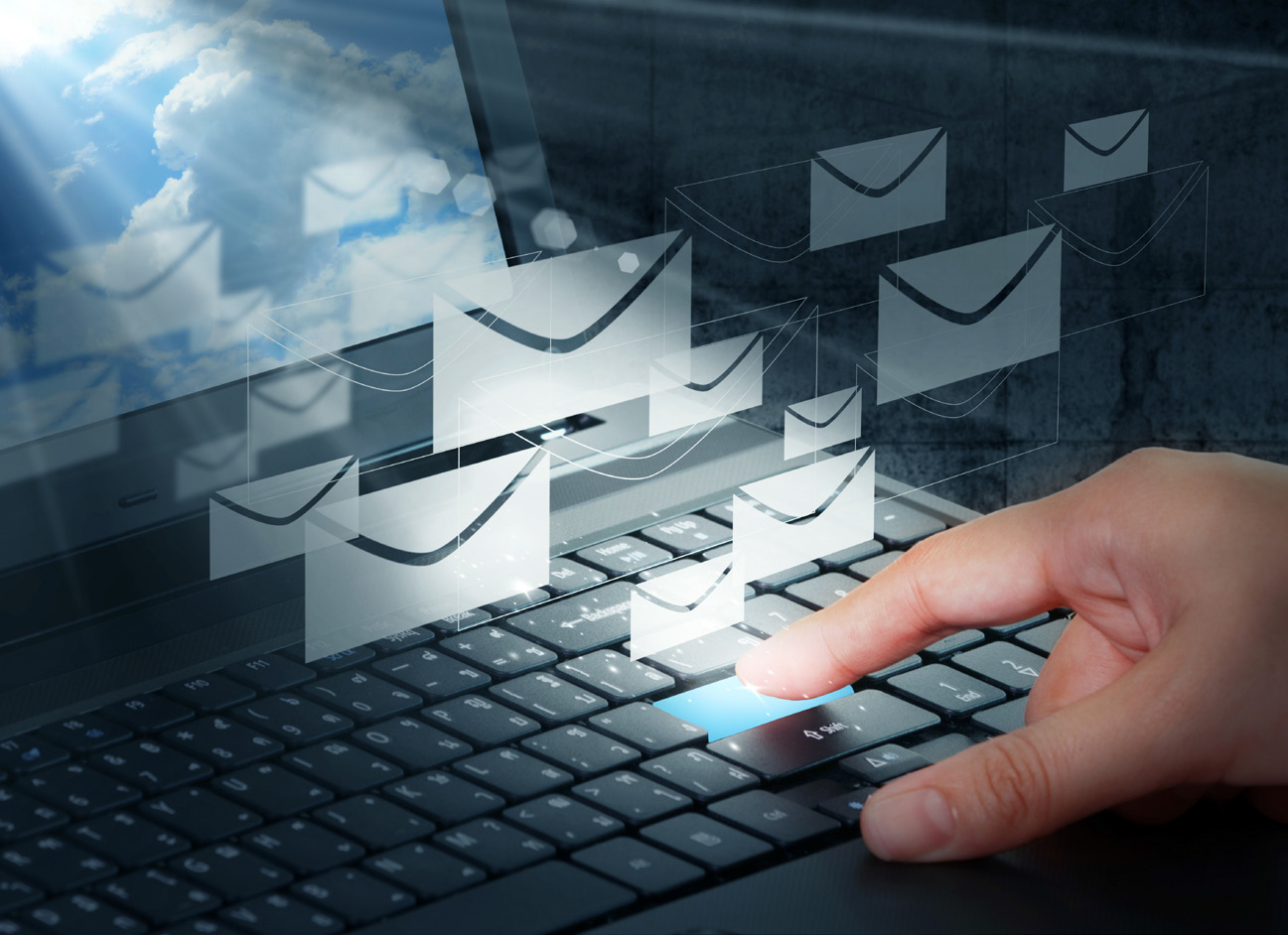 يمكن الاستفادة منه في التعلم حيث يقوم االمعلم بتسجيل ايميلات الطلاب، ويرسل لهم بصفة دورية الجديد من الدروس والمعلومات ويطالبهم بالرد بإجابة التمارين.
نظام بلاك بورد
هو نظام معلومات لإدارة التعليم (LMS) ومتابعة الطلبة ومراقبة كفاءة العملية التعليمية في المؤسسة التعليمية.
 يتيح النظام فرص كبيرة للطلبة في أن يتواصلوا مع المقرر الدراسي خارج قاعة المحاضرات في أي مكان وفي أي وقت، وذلك من خلال هذا النظام الالكتروني الذي يؤمن له أدوات متنوعة للإطلاع على محتوى المادة العلمية للمقرر، والتفاعل معها بطرق ميسره بالإضافة إلى التواصل مع أستاذ المقرر وبقية الطلبة المسجلين في نفس المقرر بوسائل الكترونية متنوعة، حيث يتيح هذا للطلبة أن يأخذوا الدروس بدون الذهاب إلى الجامعة فيكون الواجب والامتحان على الانترنت.
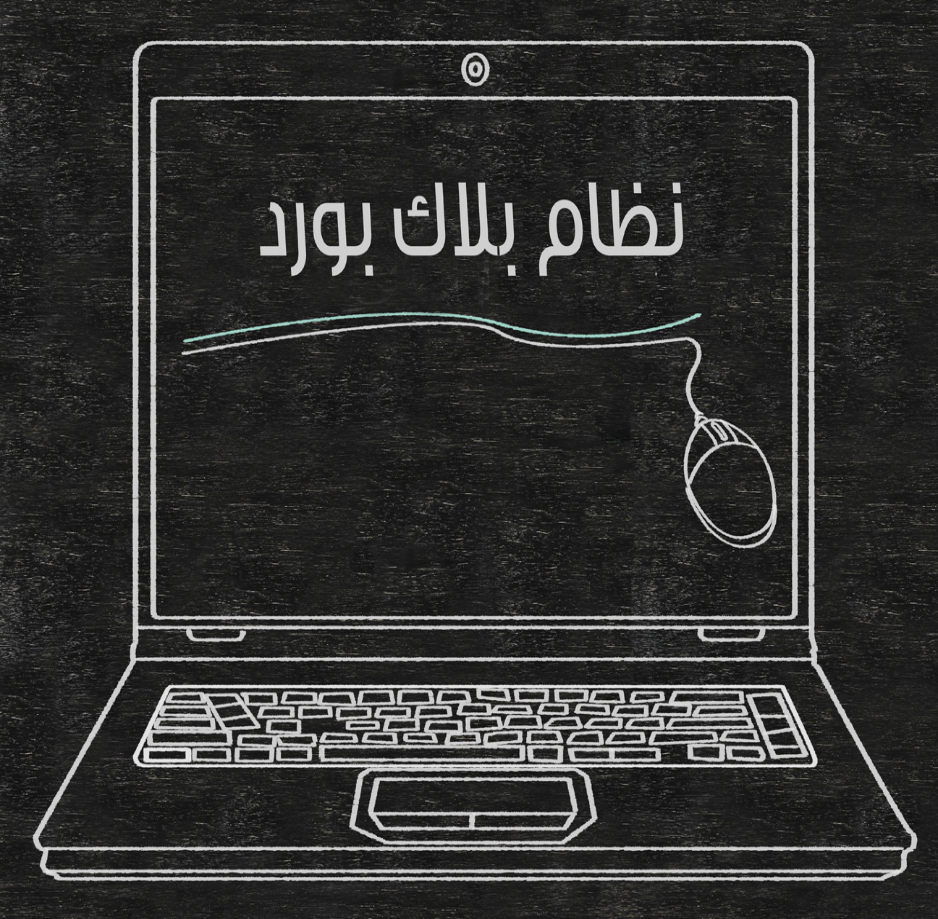 نشاط جماعى (4)
ماهى ايجابيات وسلبيات طريقه التعليم الالكترونى؟
ايجابيات طريقة التعلم الالكتروني
الطالب هو محور العملية التعليمية.
لا يلتزم المتعلم بوقت معين أو زمن معين للتعلم.
يتيح الفرصة لمختلف شرائح المجتمع للتعلم ولا يتعارض ذلك مع عملهم.
يتميز المحتوى التعليمي بالإثارة وهذا يزيد من دافعية المتعلم.
حرية التواصل مع المعلم.
المعلم موجه ومرشد ومقدم للاستشارة فقط.
يراعي الفروق الفردية بين المتعلمين فهو يقوم على تقديم التعليم وفقا لاحتياجات الفرد.
يقدم تغذية راجعة فورية.
يصل مناطق جغرافية منعزلة.
سلبيات طريقة التعلم الالكترونية
يحتاج تكلفة عالية وبالأخص في بداية التطبيق.
ضعف التعامل المباشر بين المعلمين والمتعلمين والتركيز بالدرجة الأولى على الجانب المعرفي، مما قد يضعف المهارات الاجتماعية لدى المتعلمين.
يواجه بعض المتعلمين من خلال التعليم الإلكتروني صعوبة في التعبير عن آرائهم وأفكارهم كتابيًا، حيث إن العديد من المتعلمين يفضلون التعبير عن أفكارهم شفوياً.
يحتاج إلى أعضاء هيئة تدريس ذوي تأهيل عال للتعامل مع المستحدثات التكنولوجية.
قد يضعف مهارات الكتابة والإملاء عند الطلبة.
طول الجلوس أمام الحاسب الآلي قد يكون له تأثيرات سلبية على صحة الطلاب.
تمت المحاضرة 
 بحمد الله تعالى
ا/ ايمن العمري
41